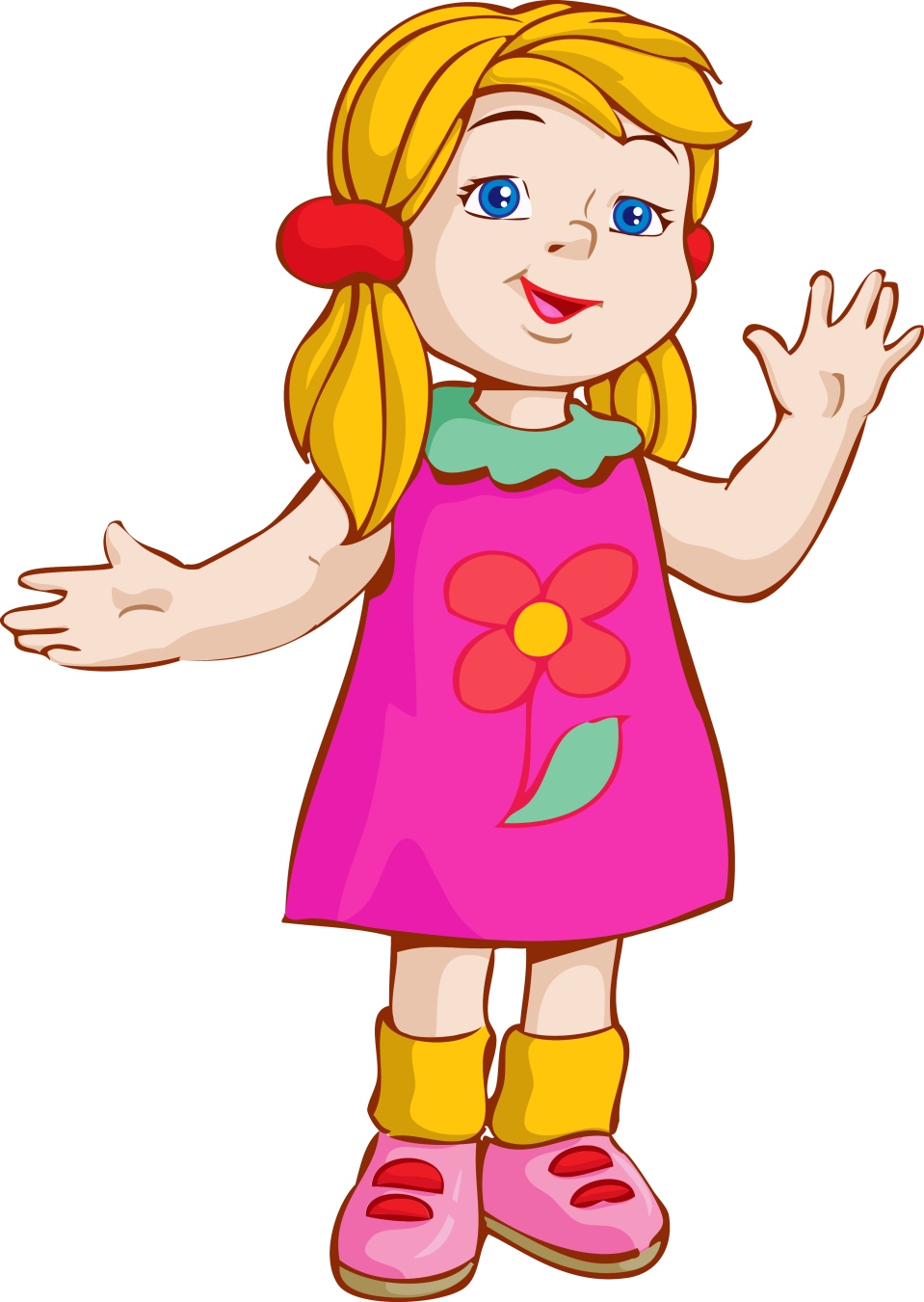 НОД по теме: «Мебель» в старшей группе.Учитель-логопед: Соловьева Л.В.
Что лишнее?
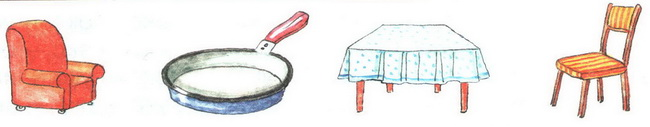 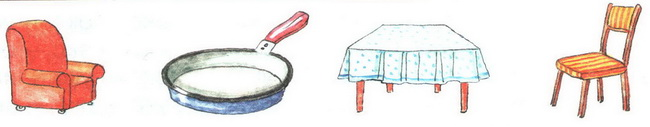 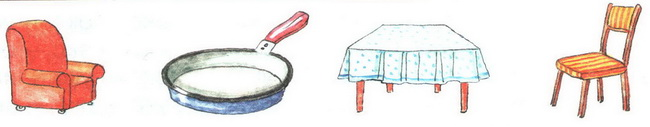 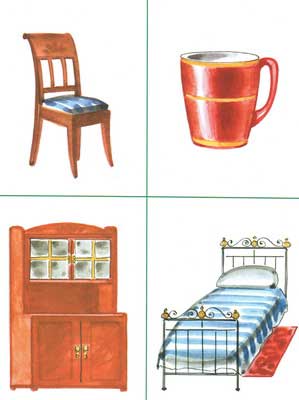 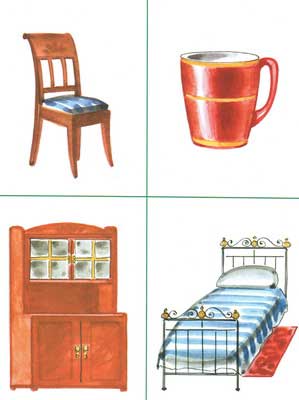 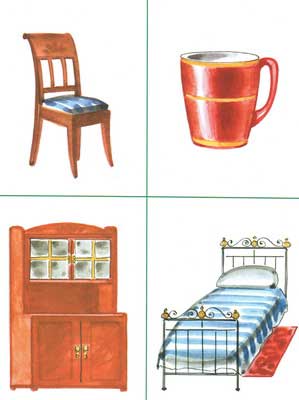 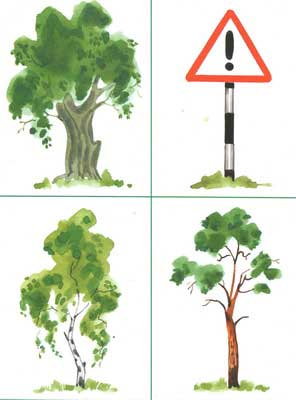 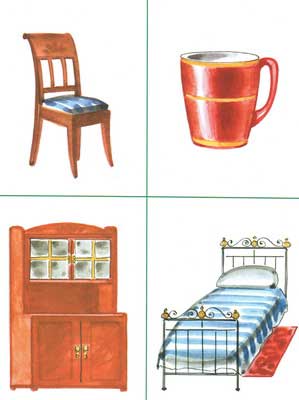 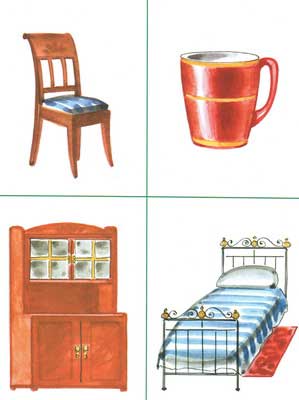 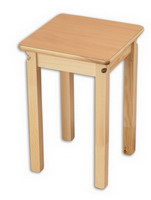 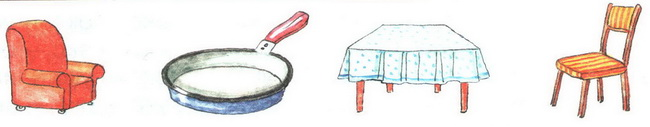 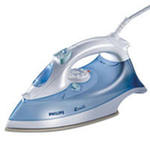 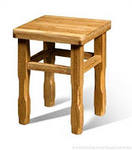 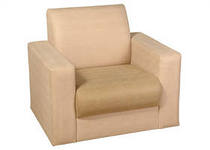 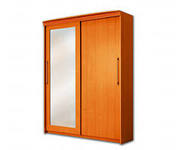 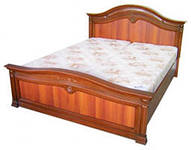 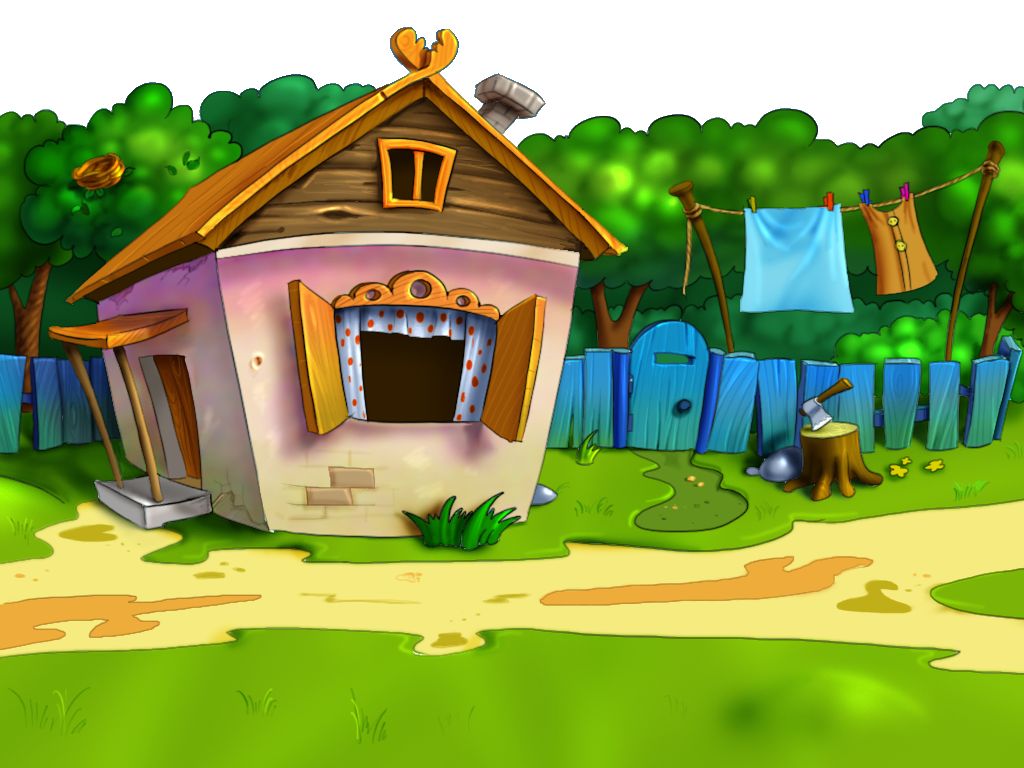 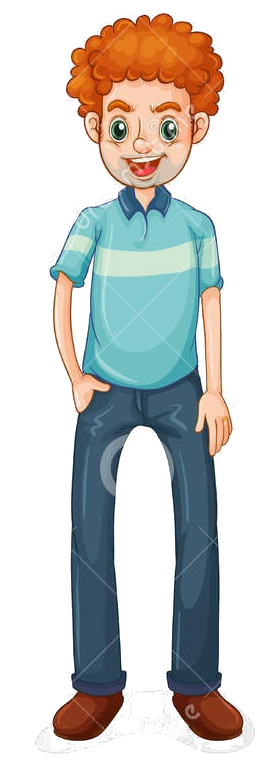 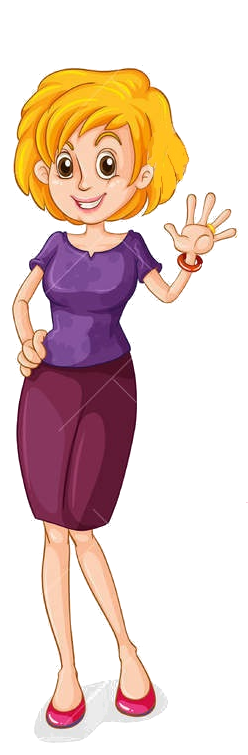 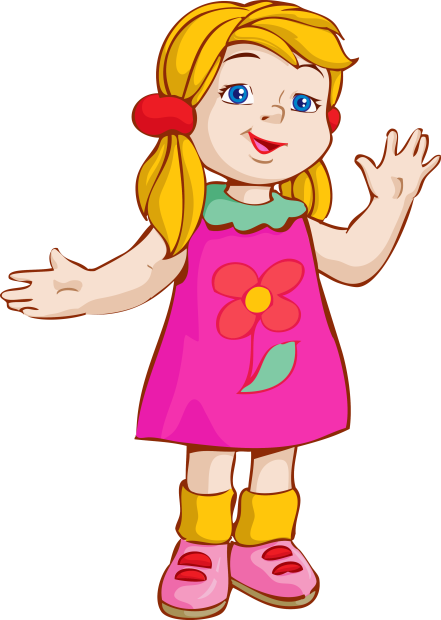 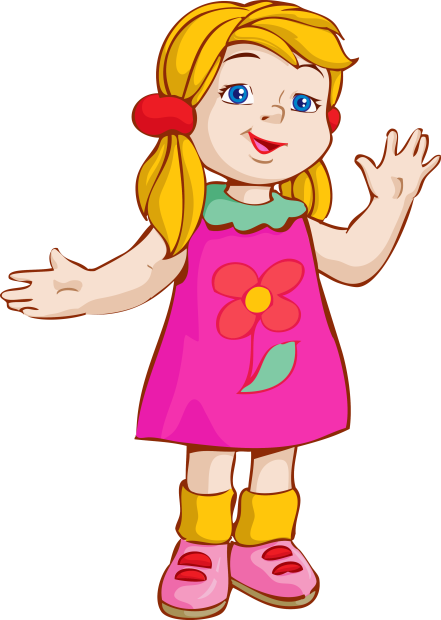 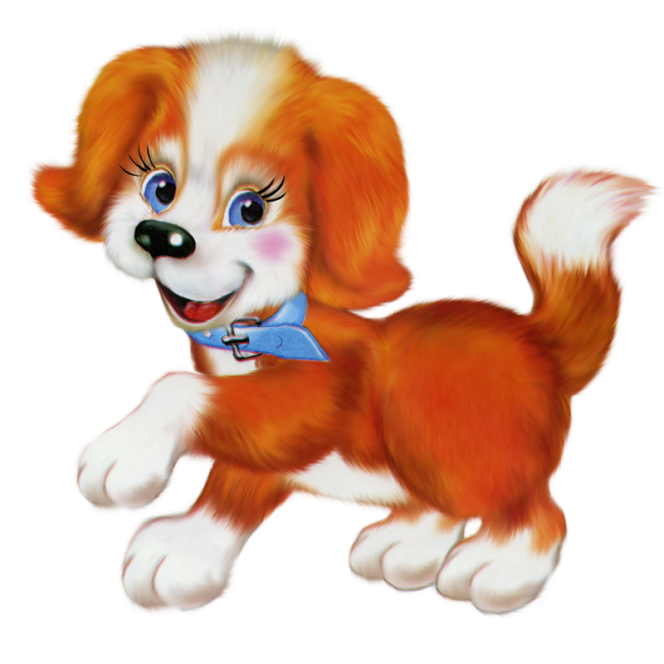 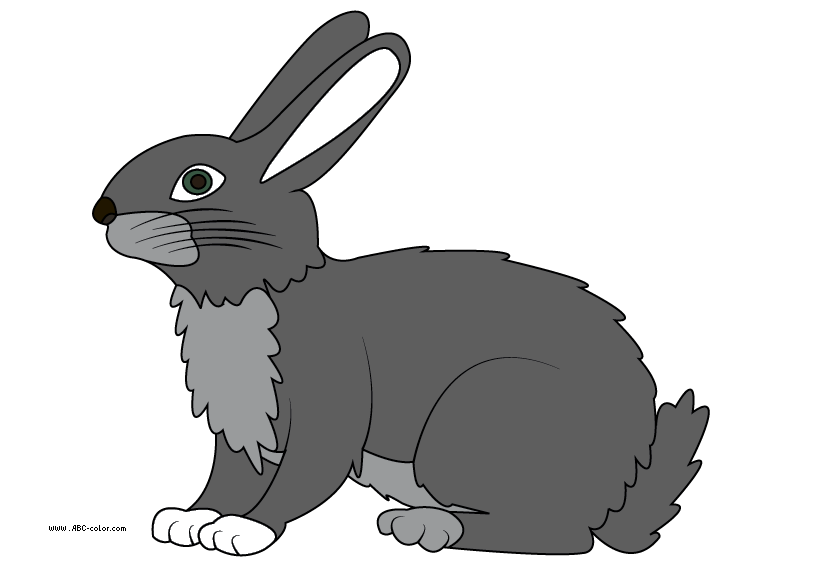 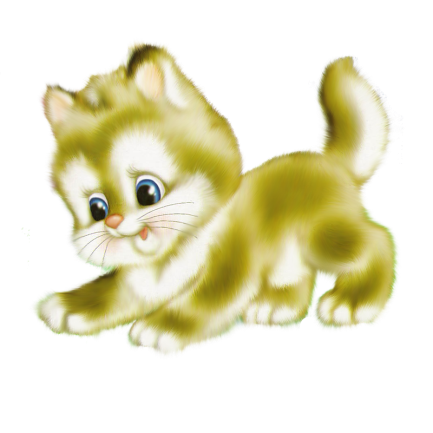 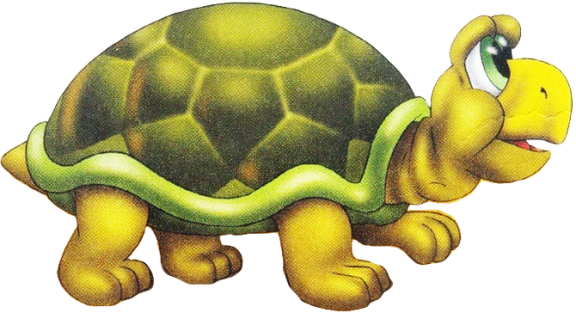 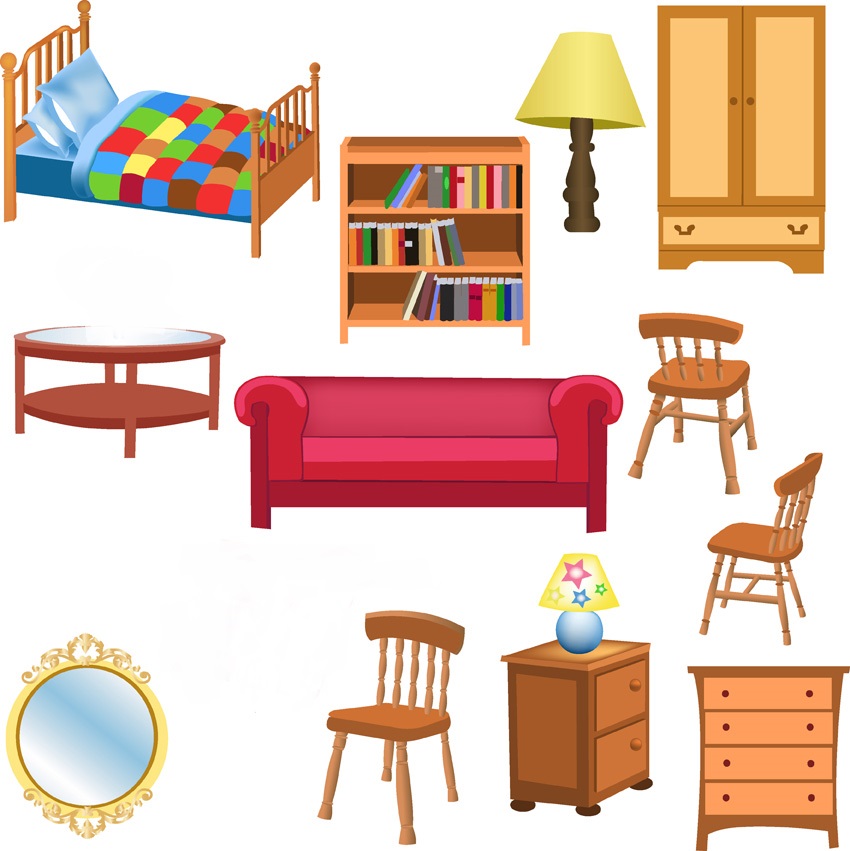 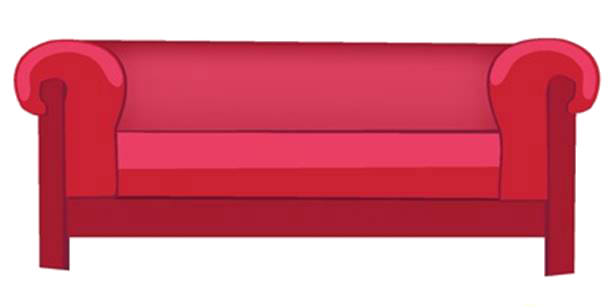 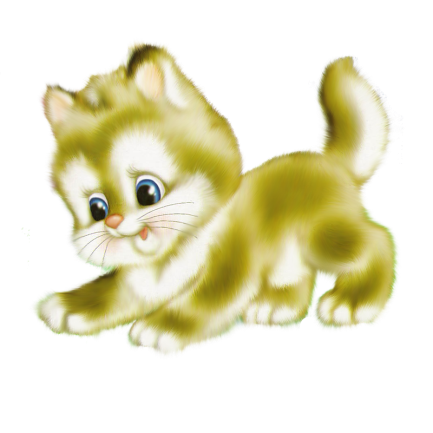 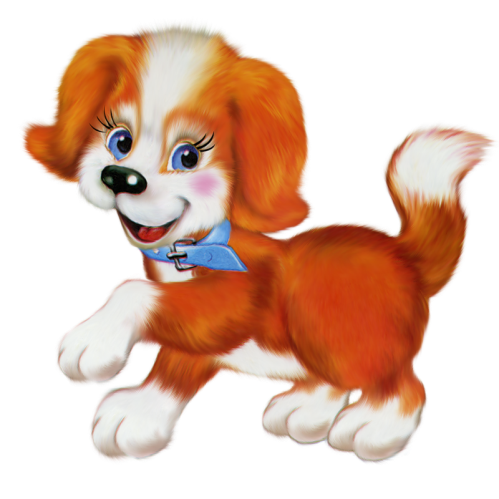 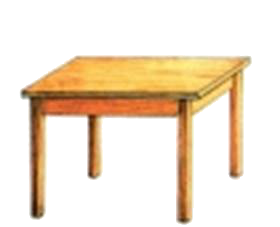 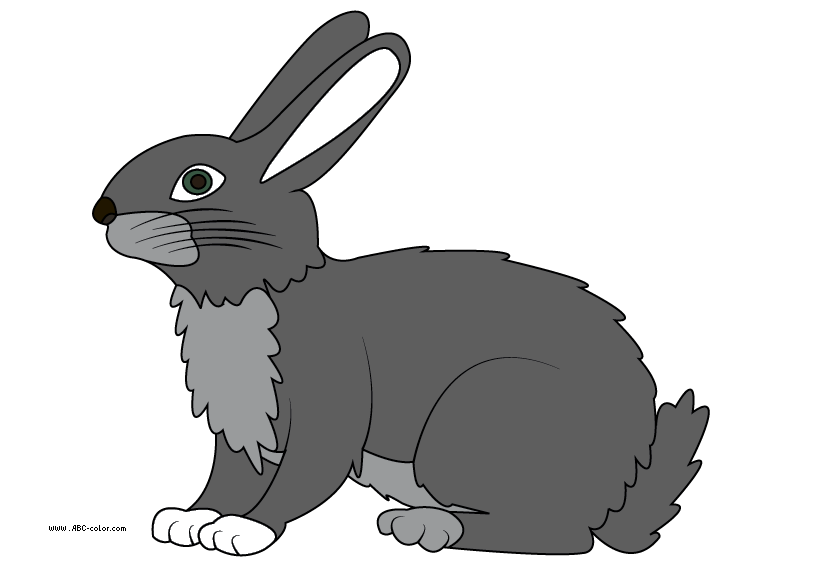 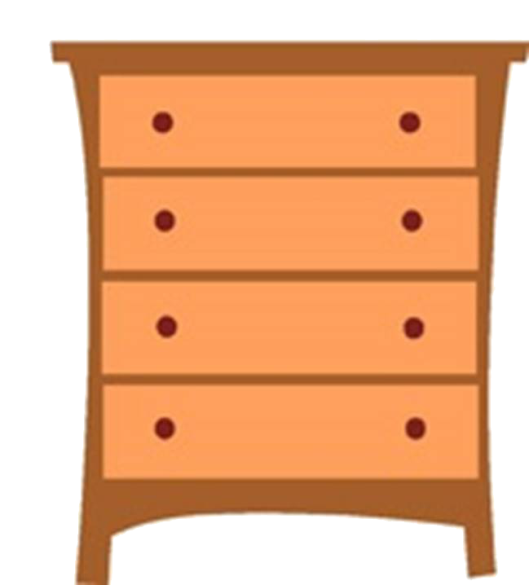 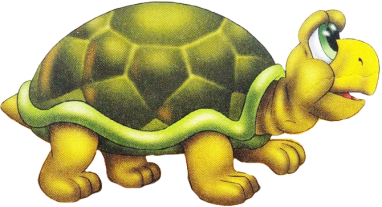 Что без чего?
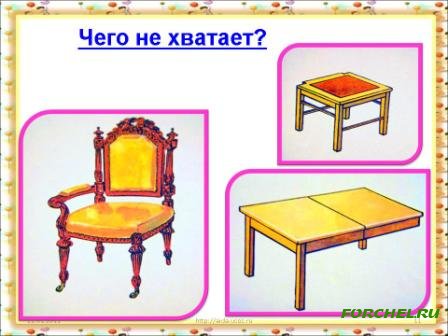 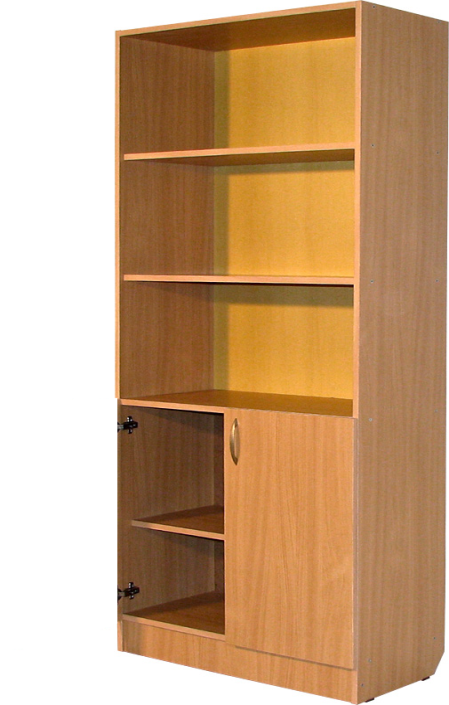 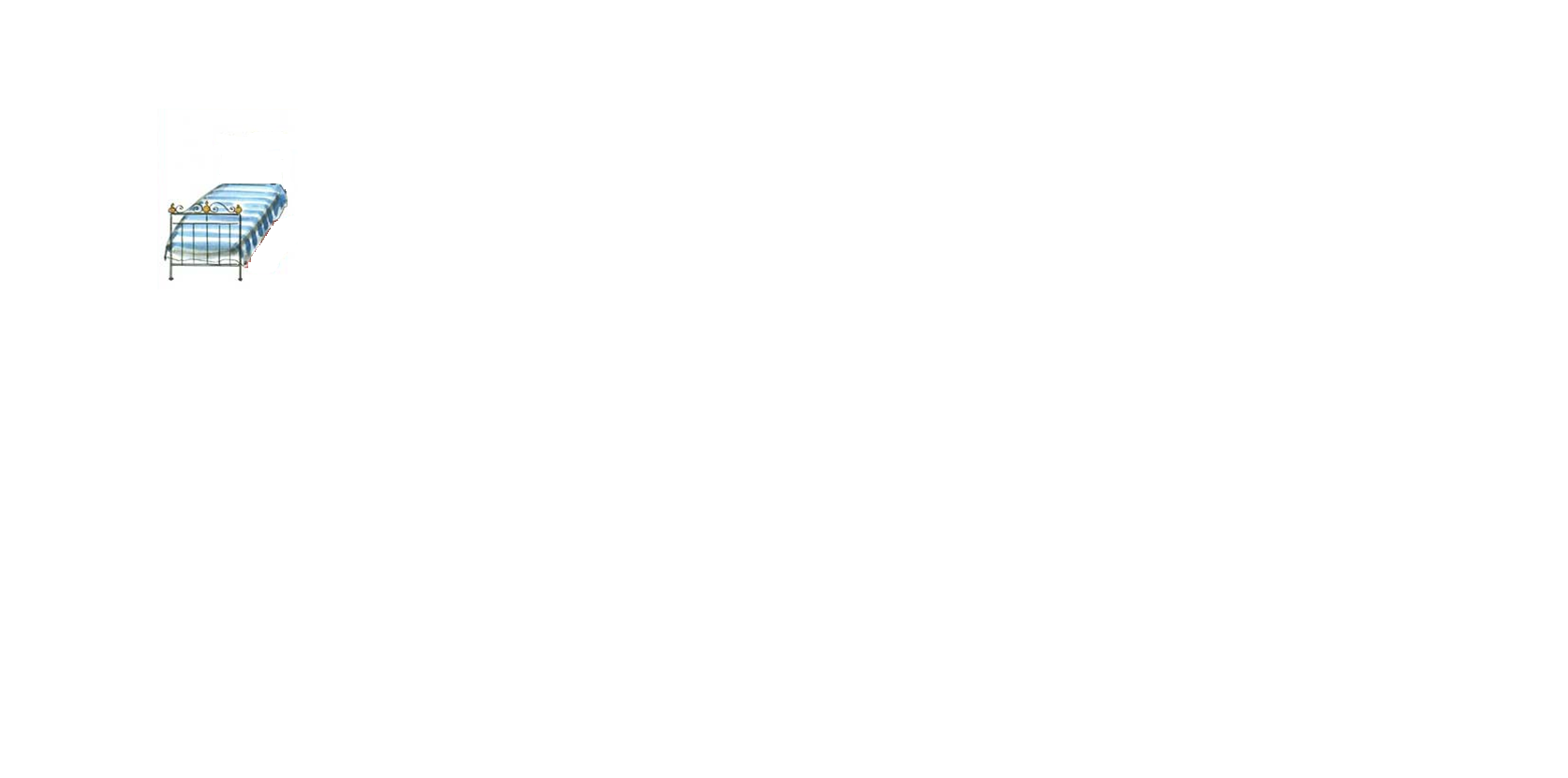 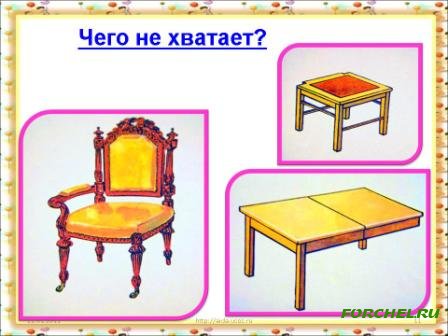 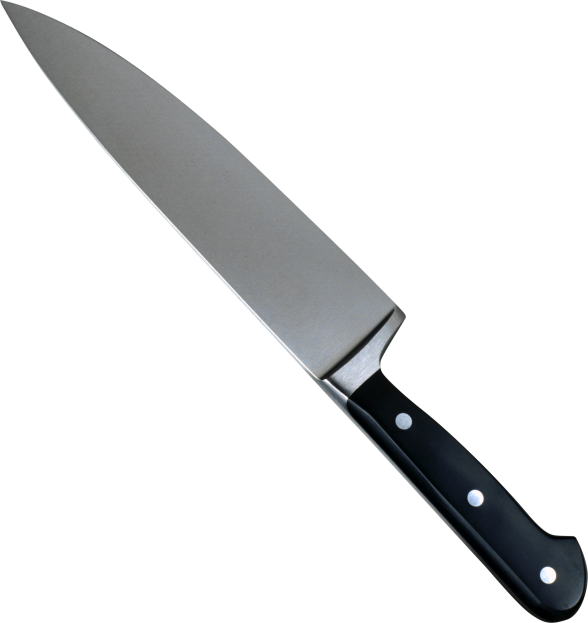 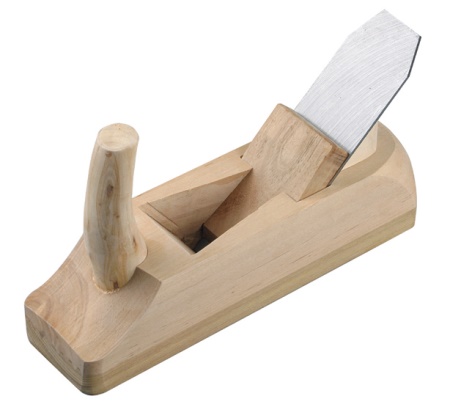 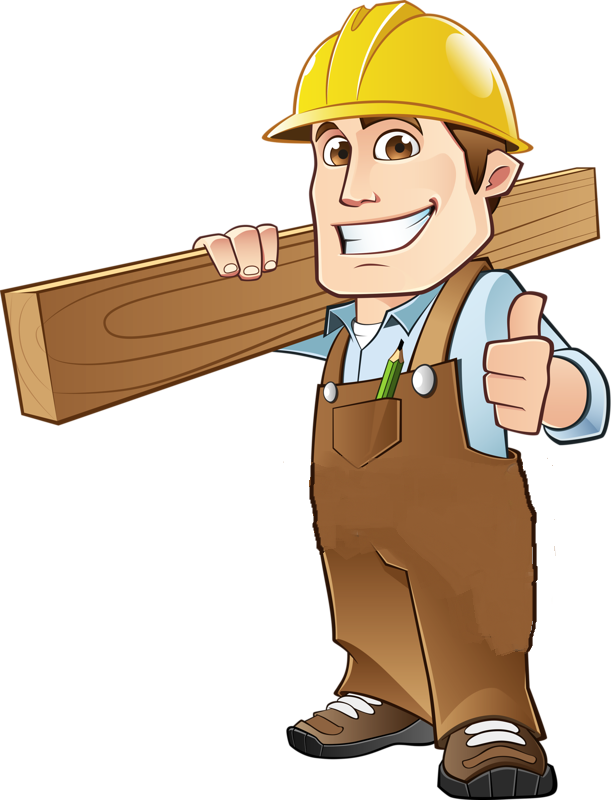 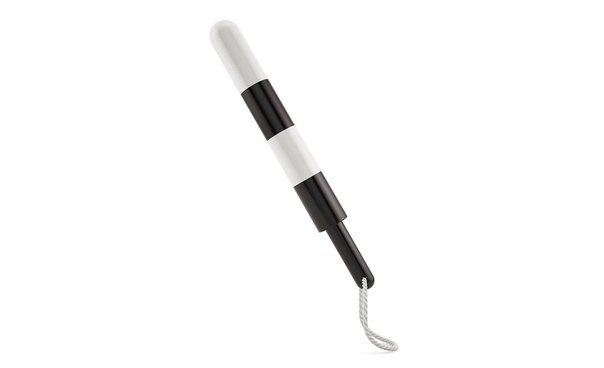 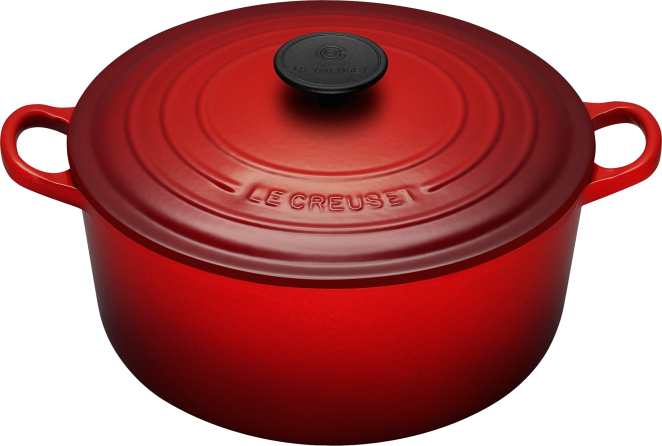 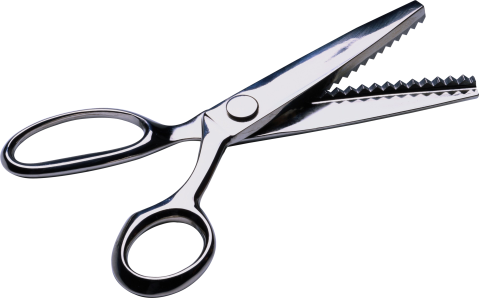 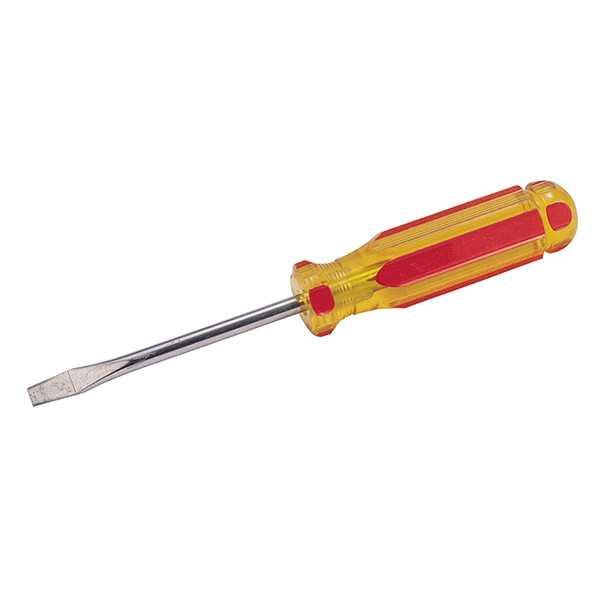 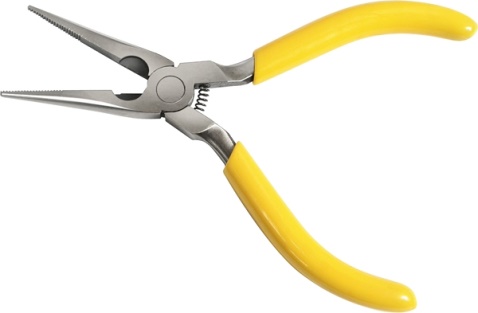 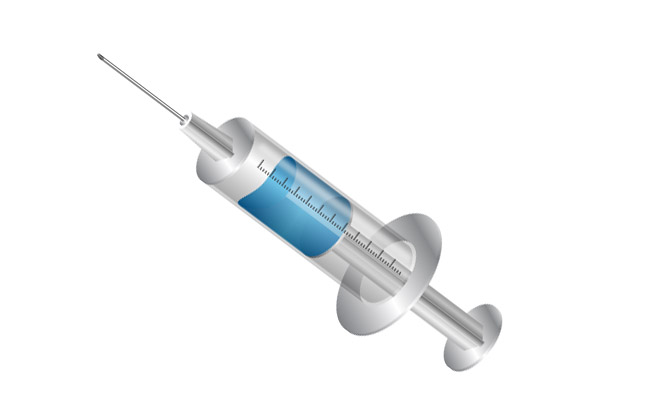 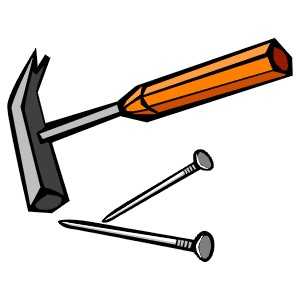 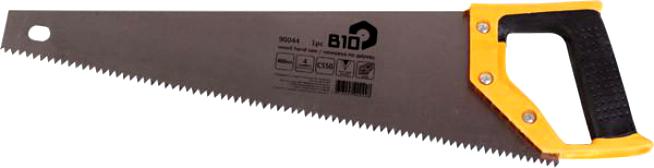 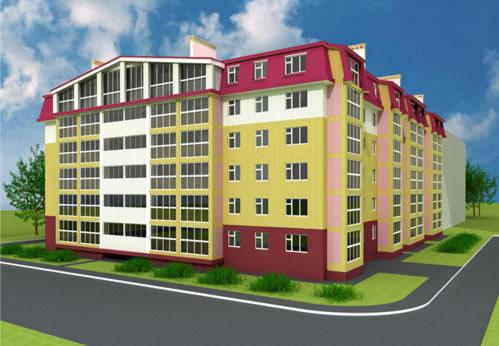 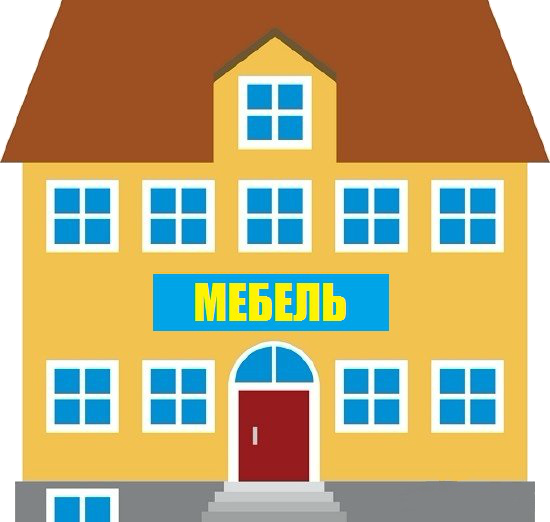 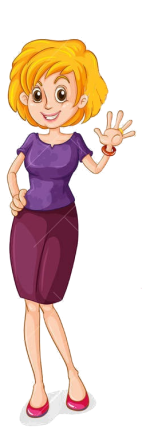 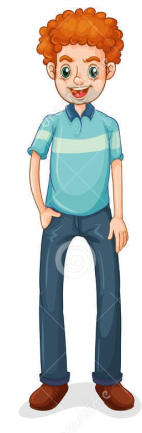 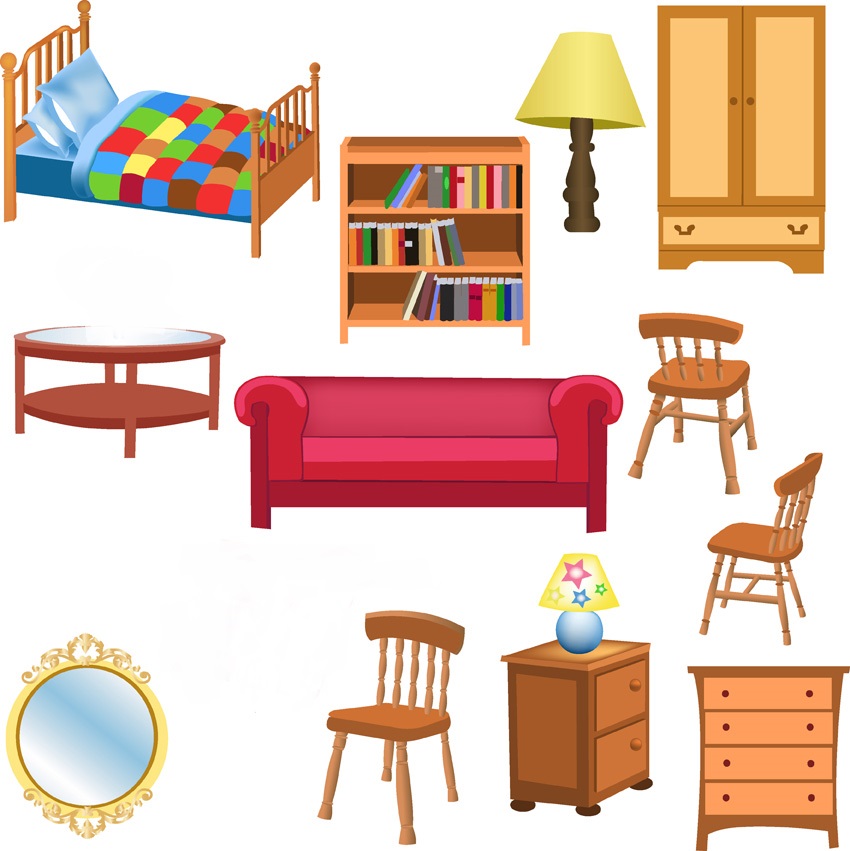 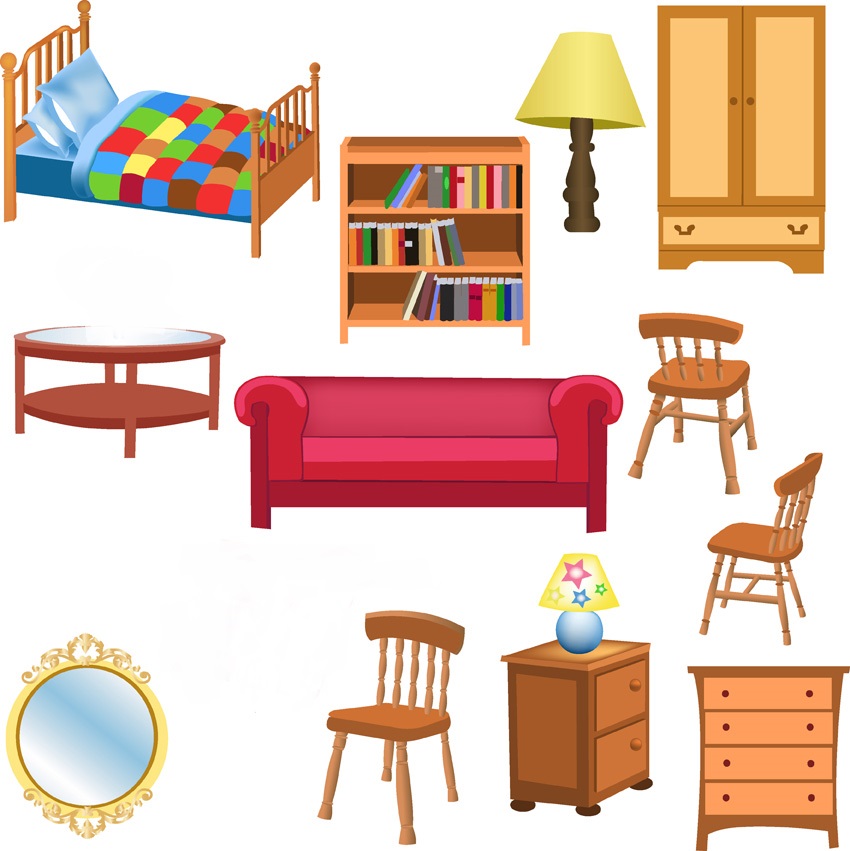 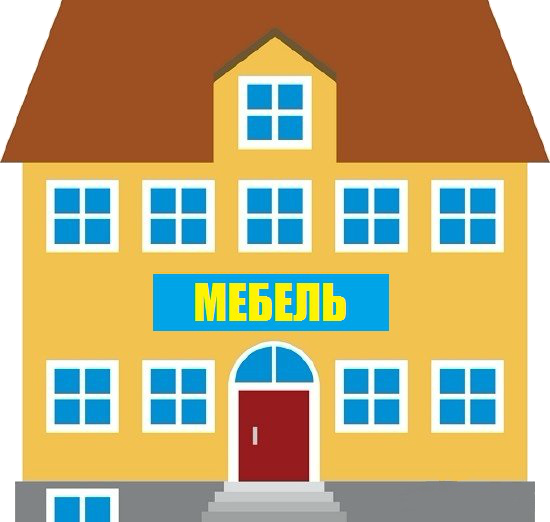 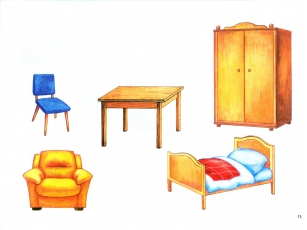 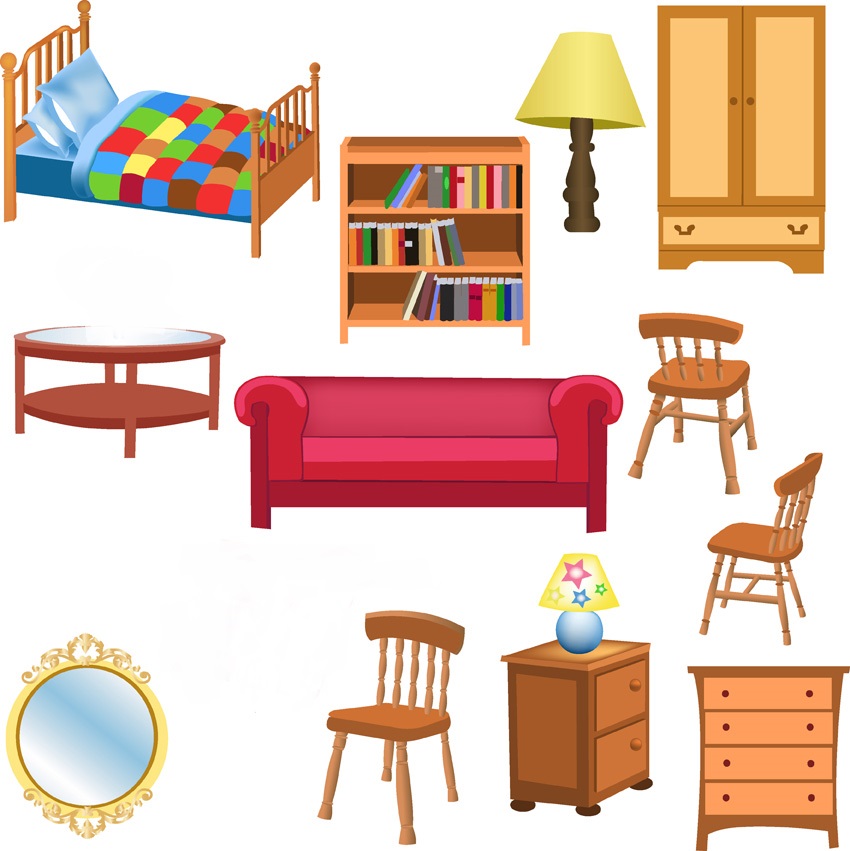 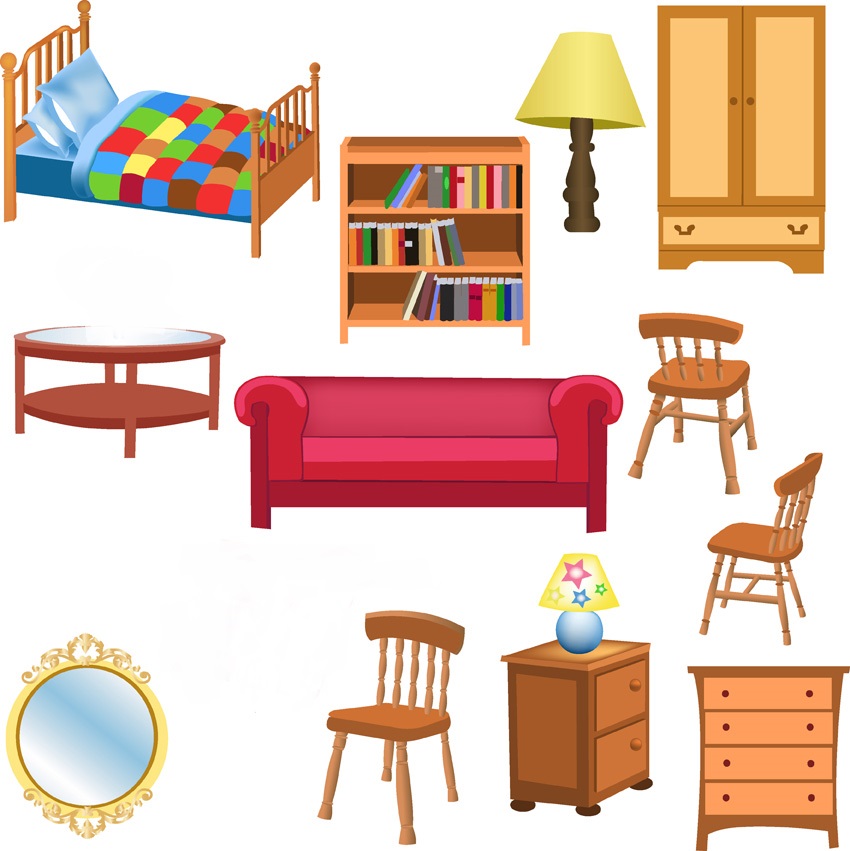 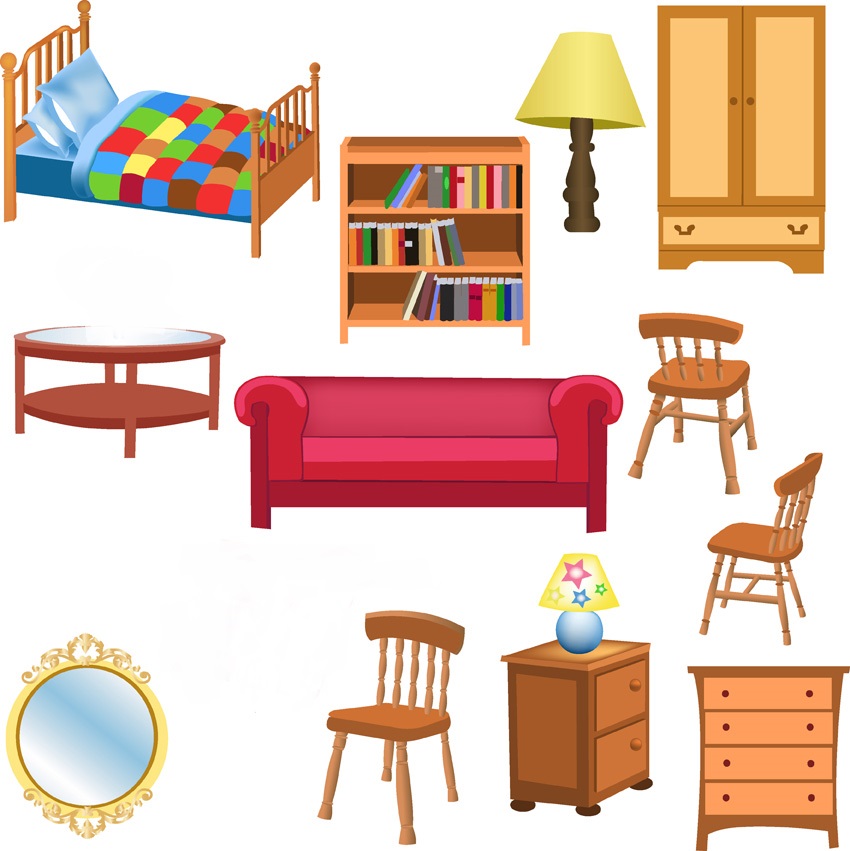 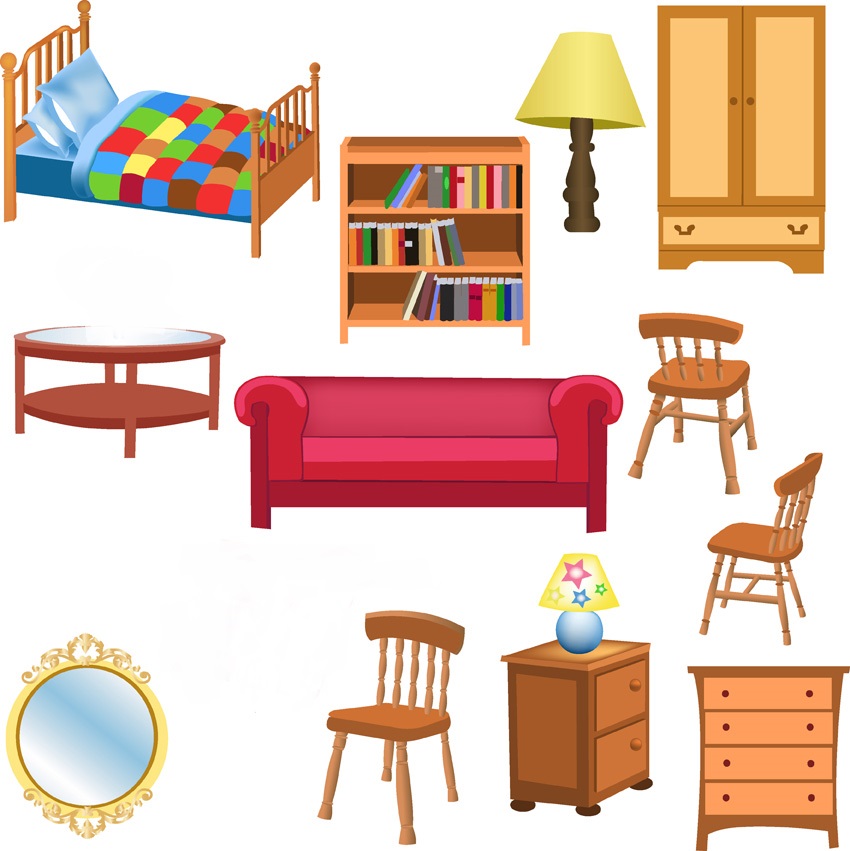 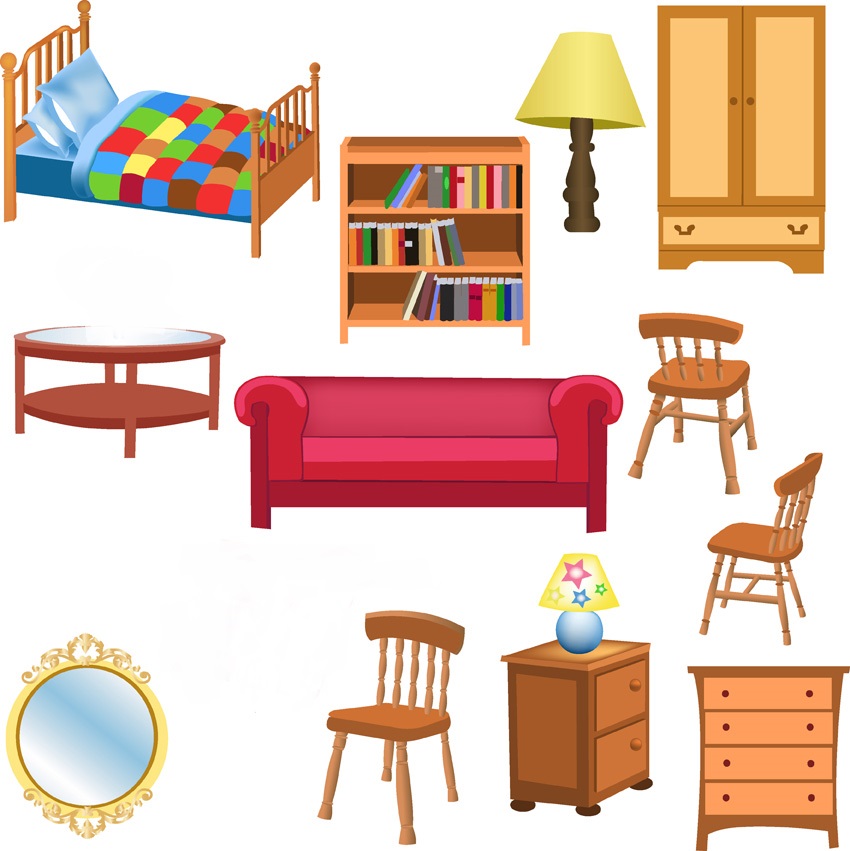 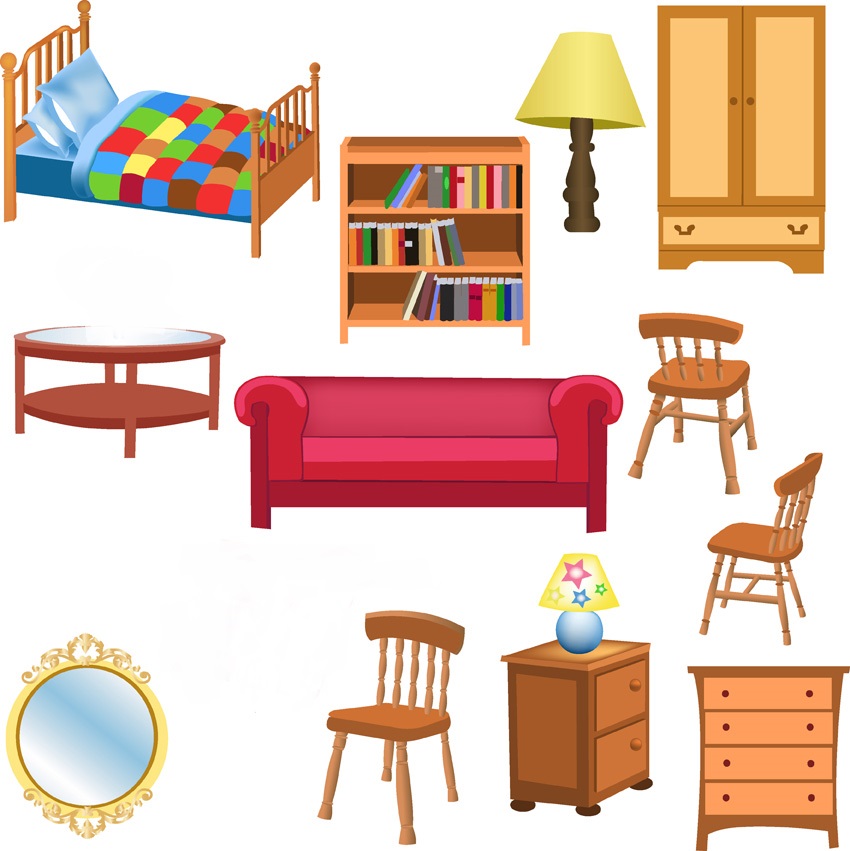 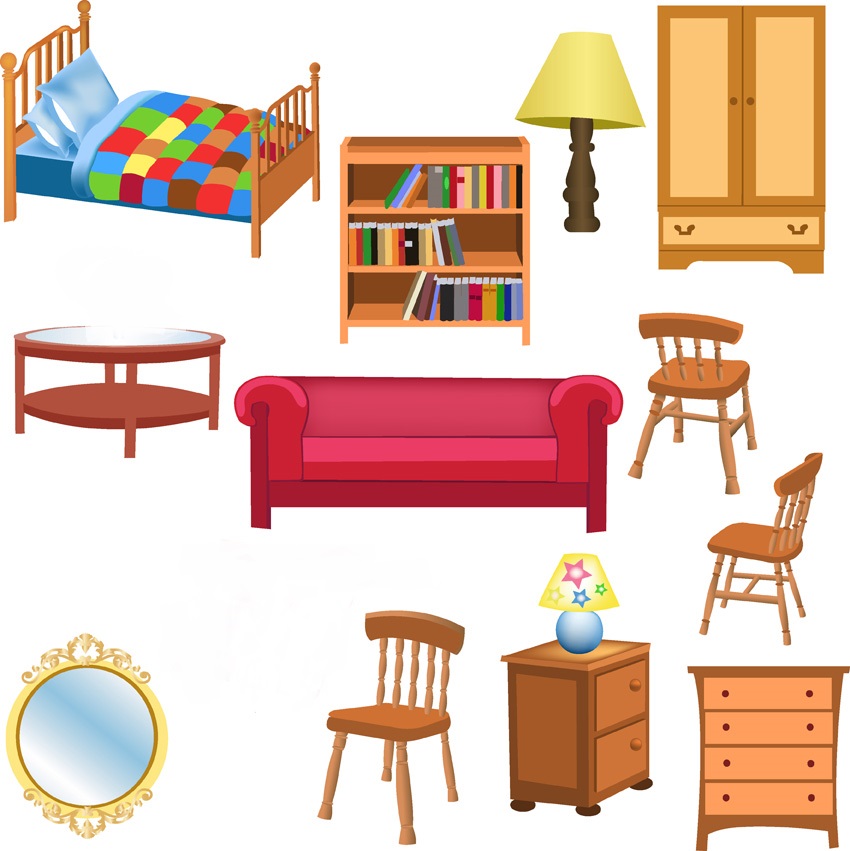 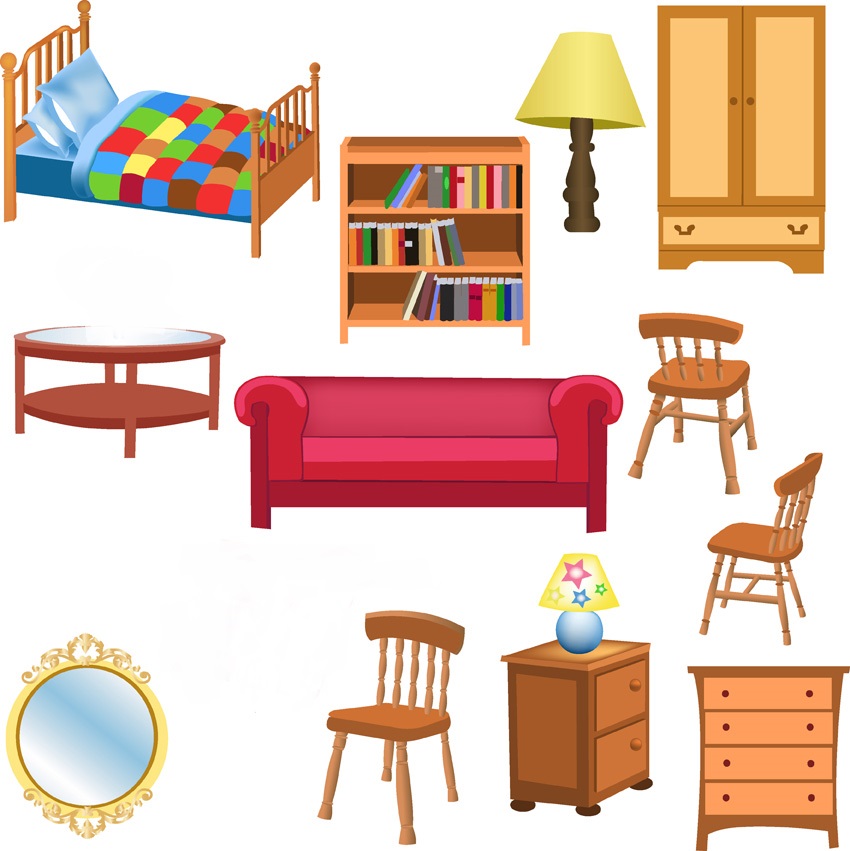 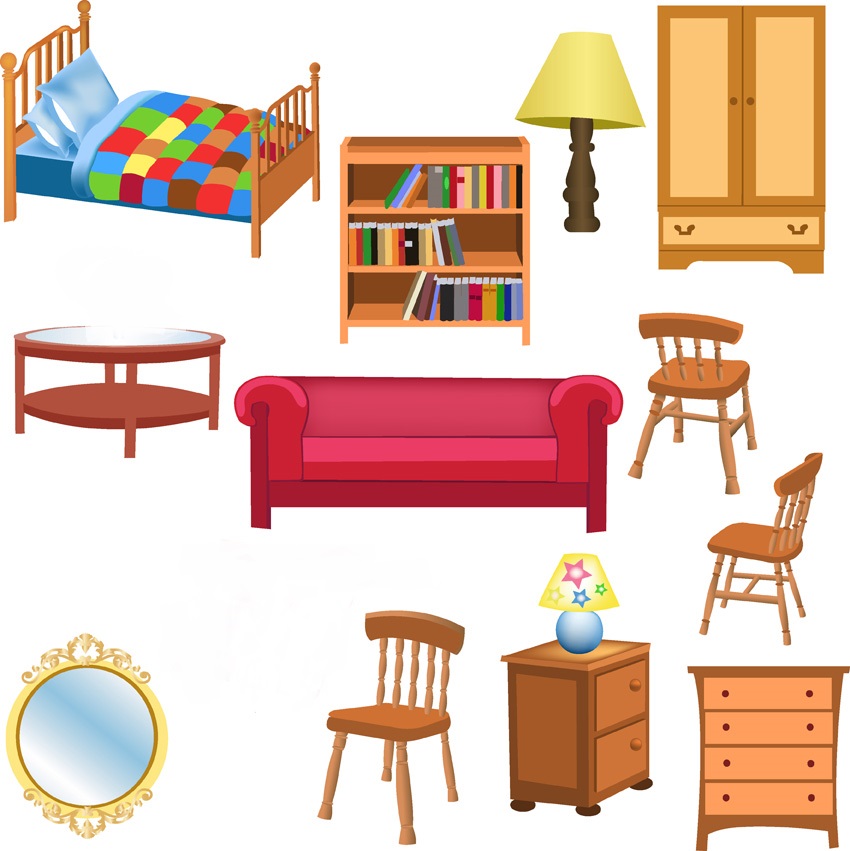 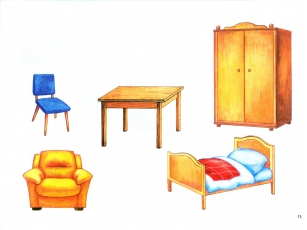 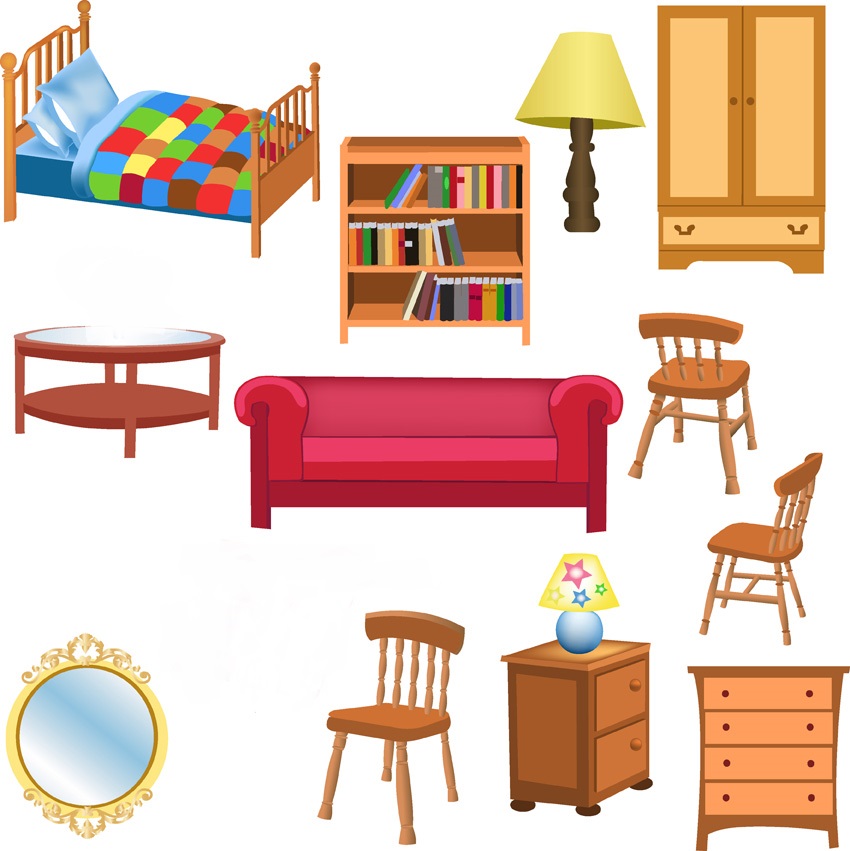 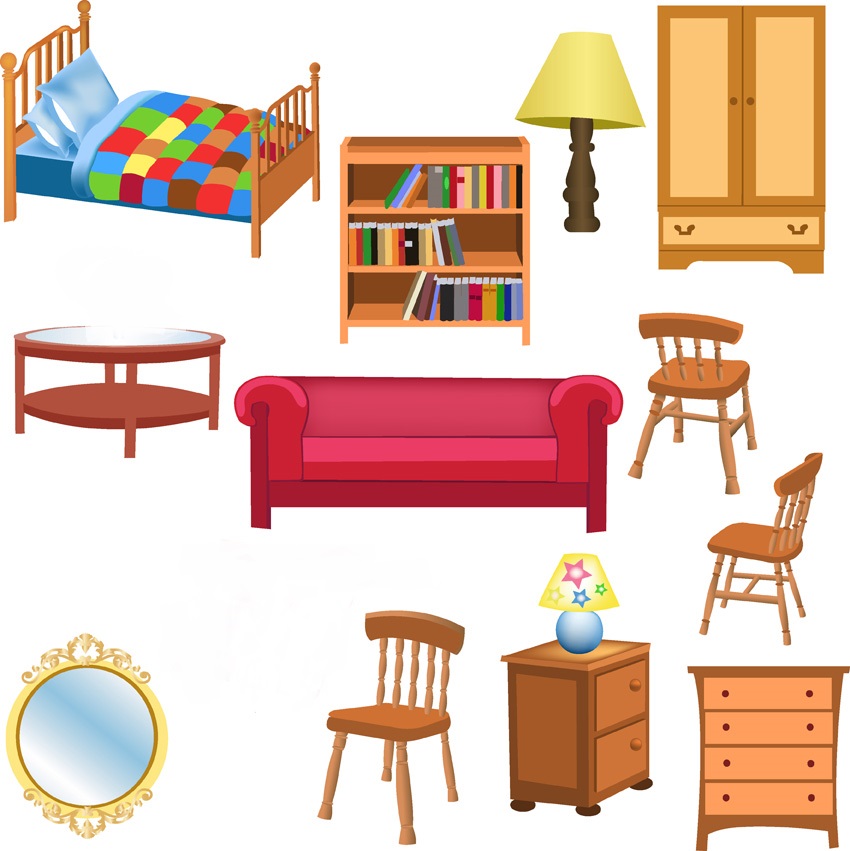 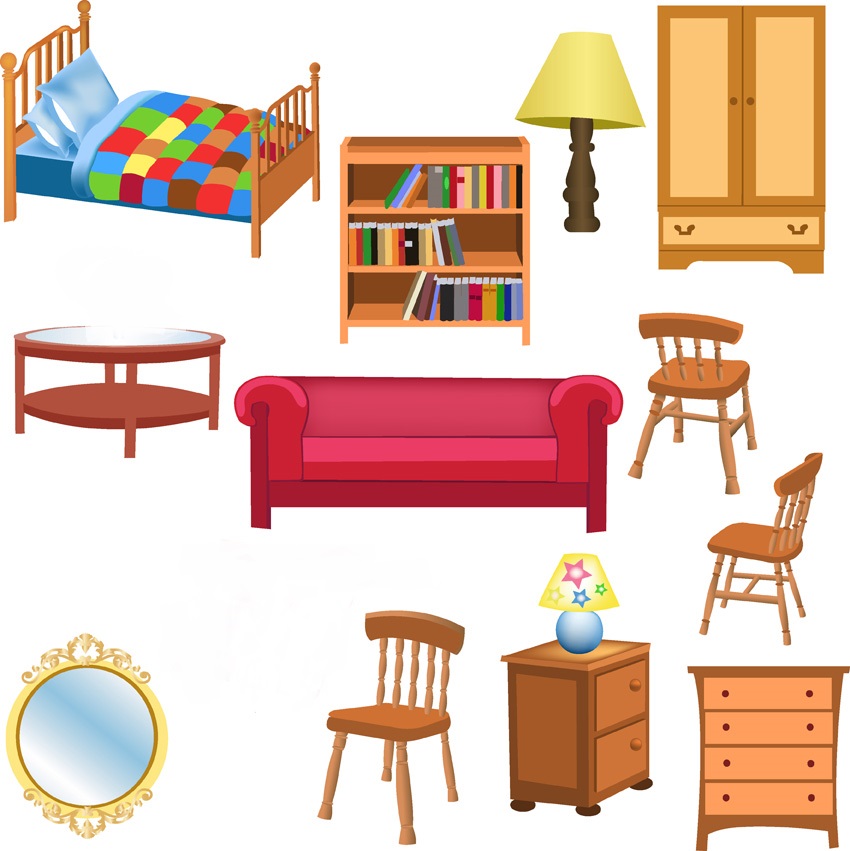 Кухня
Гостиная
Спальня
Молодцы!
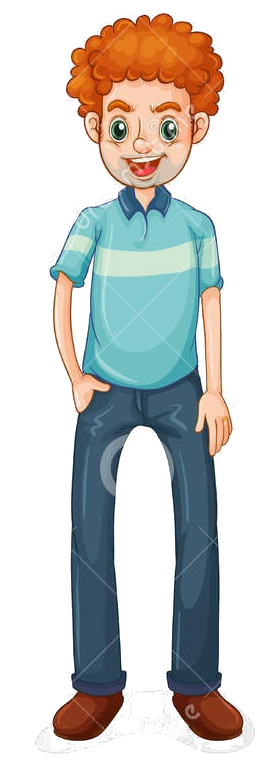 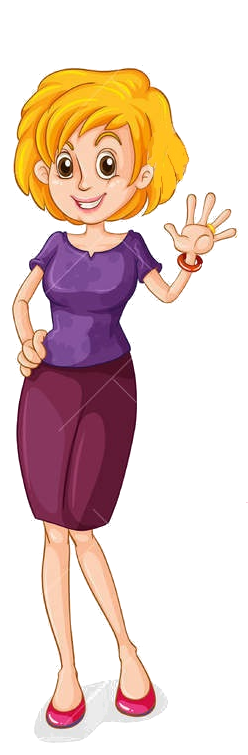 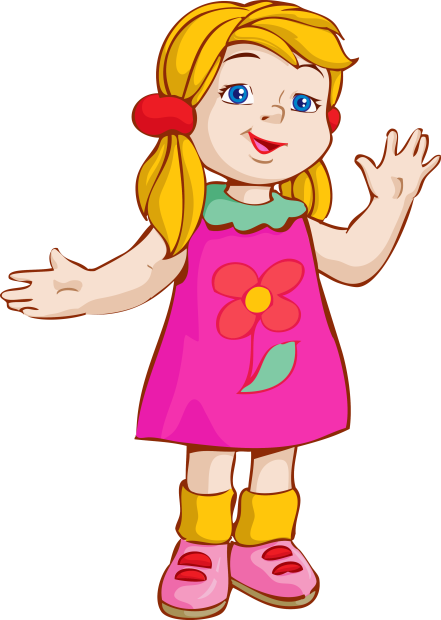